Potenze ad esponente frazionario
1
Daniela Valenti, 2022
Difficoltà dei radicali
La scrittura dei radicali pone varie difficoltà, come ad esempio:
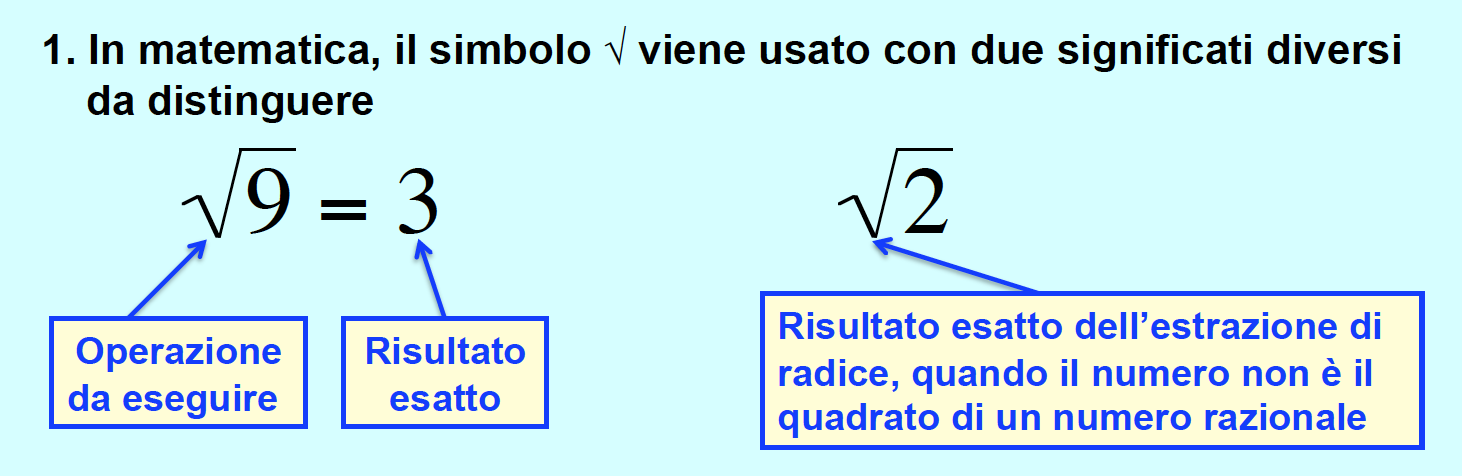 2. Quando si usano computer e calcolatrici, alcuni software non utilizzano il simbolo di radicale.
2
Daniela Valenti, 2022
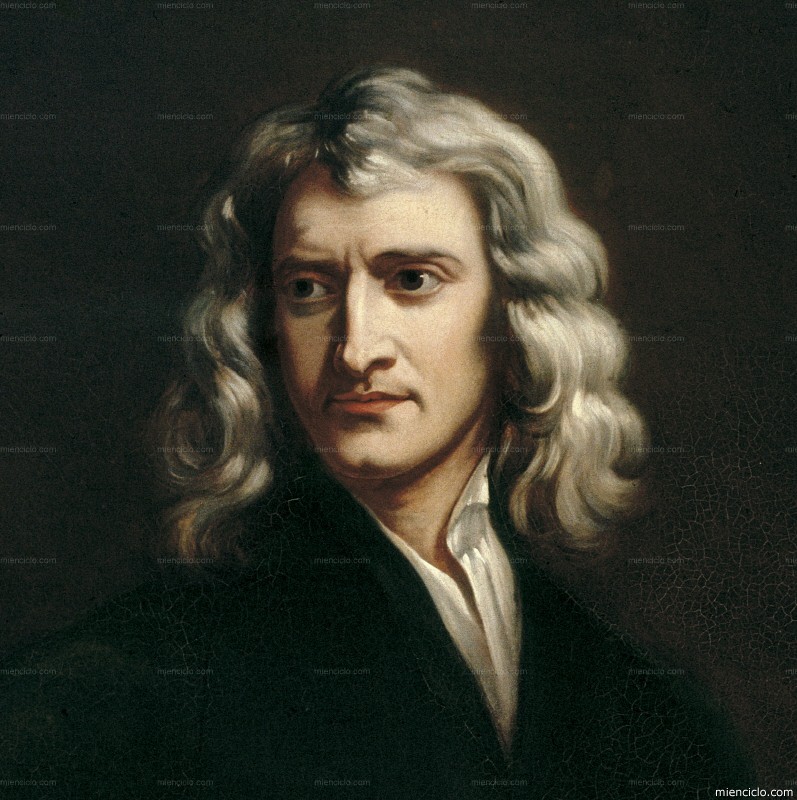 Un’idea di Newton
Un’idea di Newton porta a ridurre queste difficoltà: introdurre nuovi simboli legati all’elevazione a potenza.
3
Daniela Valenti, 2022
L’idea di Newton
Alla fine del 1600 Newton estende l’elevazione a potenza . Ecco l’idea.
Che succede se ripeto l’elevazione al quadrato?
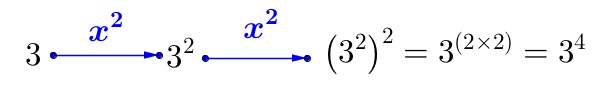 L’esponente raddoppia
4
Daniela Valenti, 2022
Le potenze ad esponente frazionario
Che succede se ‘torno indietro’ con l’estrazione di radice quadrata?
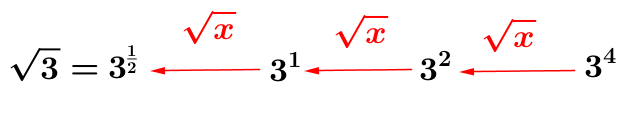 dimezza l’esponente
dimezza l’esponente
L’estrazione di radice quadrata ha l’effetto di dimezzare l’esponente
5
Daniela Valenti, 2022
Le potenze ad esponente frazionario
L’estrazione di radice quadrata divide per 2 l’esponente.E così, l’estrazione di radice cubica divide per 3 l’esponente.E comincio a scrivere.
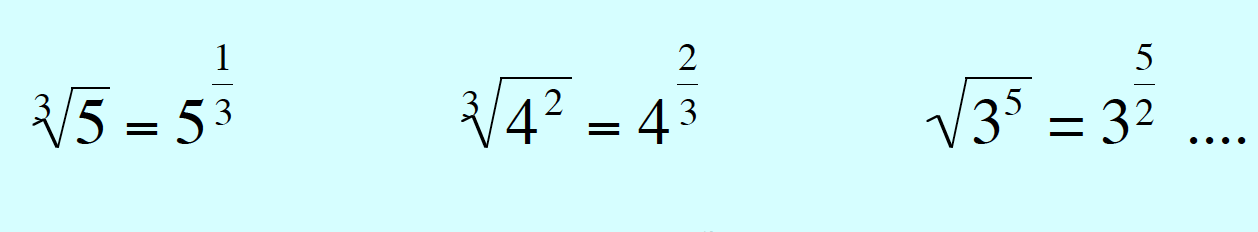 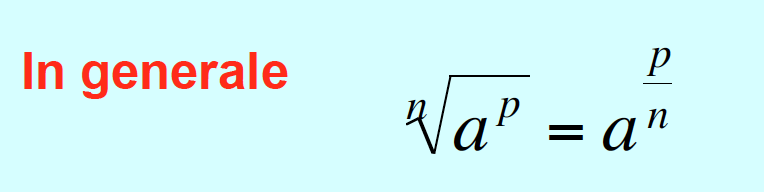 Se nel radicale non compare n, è sottinteso n = 2.Se nel radicale non compare p, è sottinteso p = 1
In questa lezione penso di sostituire alla lettera a solo numeri reali positivi.
6
Daniela Valenti, 2022
Nuovi simboli per estrazione di radice
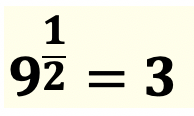 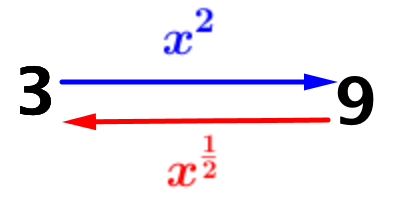 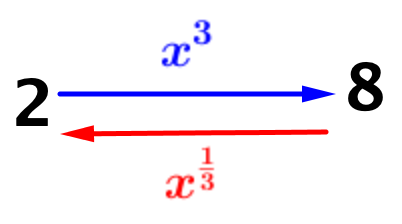 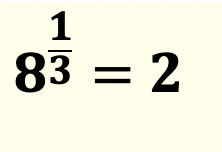 7
Daniela Valenti, 2022
Un’analogia
La divisione dai numeri naturali ai razionali
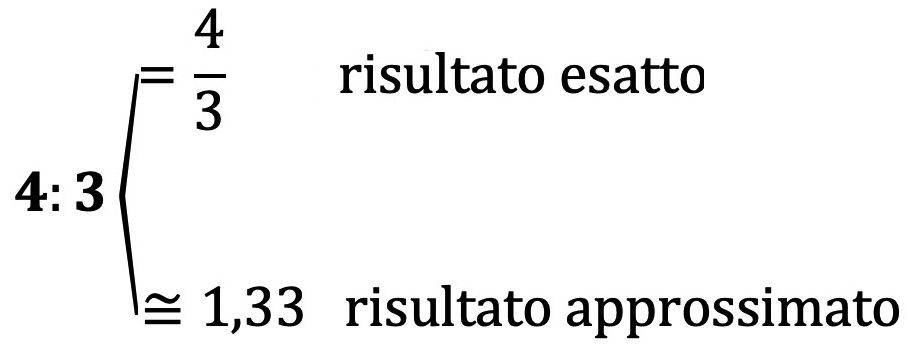 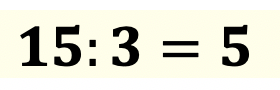 L’estrazione di radice dai numeri razionali agli  irrazionali
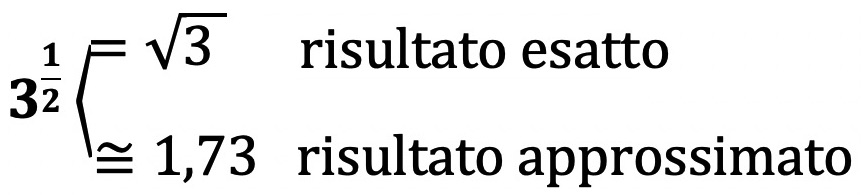 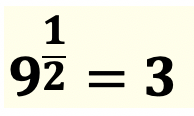 8
Daniela Valenti, 2022
Linguaggio matematico
Negli sviluppi successivi della matematica e del suo linguaggio, gli esponenti frazionari si diffondono, ma non sostituiscono il simbolo ⎷    , anche per indicare l’operazione di estrazione di radice.
 
Così troviamo nei testi e nelle applicazioni entrambi i simboli: in ogni situazione si sceglie quello che rende più agevoli la scrittura, i calcoli, le dimostrazioni, …
9
Daniela Valenti, 2022